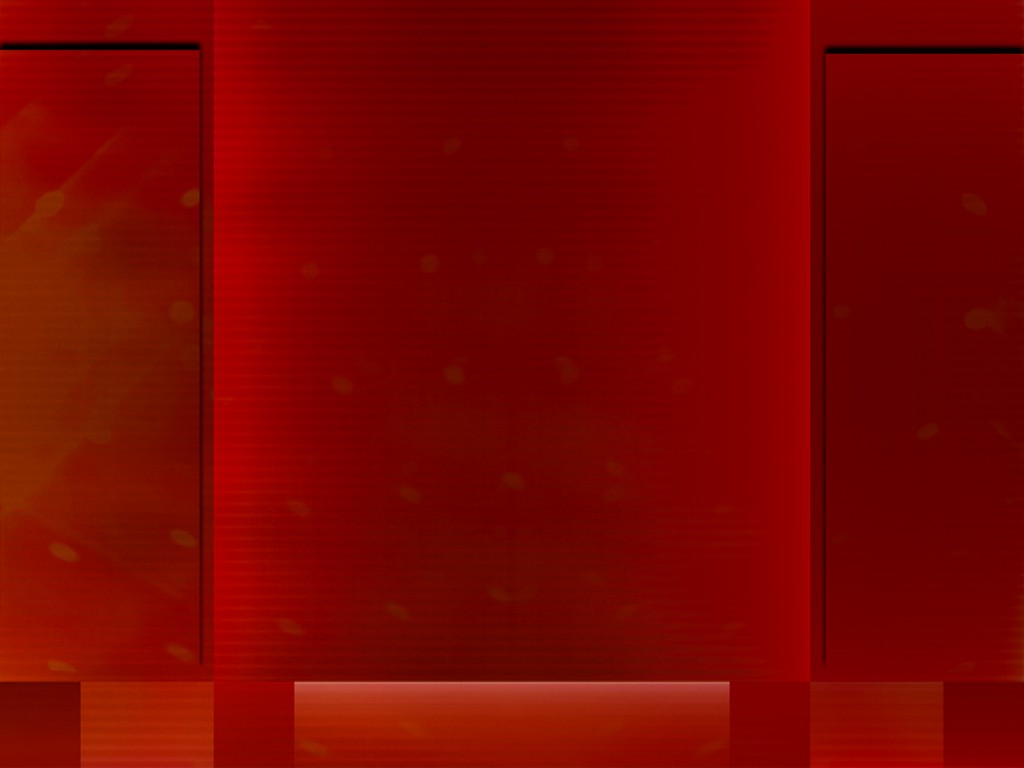 For we did not follow cunningly devised fables when we made known to you the power and coming of our Lord Jesus Christ, but were eyewitnesses of His majesty.
For He received from God the Father honor and glory when such a voice came to Him from the Excellent Glory: "This is My beloved Son, in whom I am well pleased."
And we heard this voice which came from heaven when we were with Him on the holy mountain. And so we have the prophetic word confirmed, which you do well to heed as a light that shines in a dark place, until the day dawns and the morning star rises in your hearts.
2 Peter 1:16-19
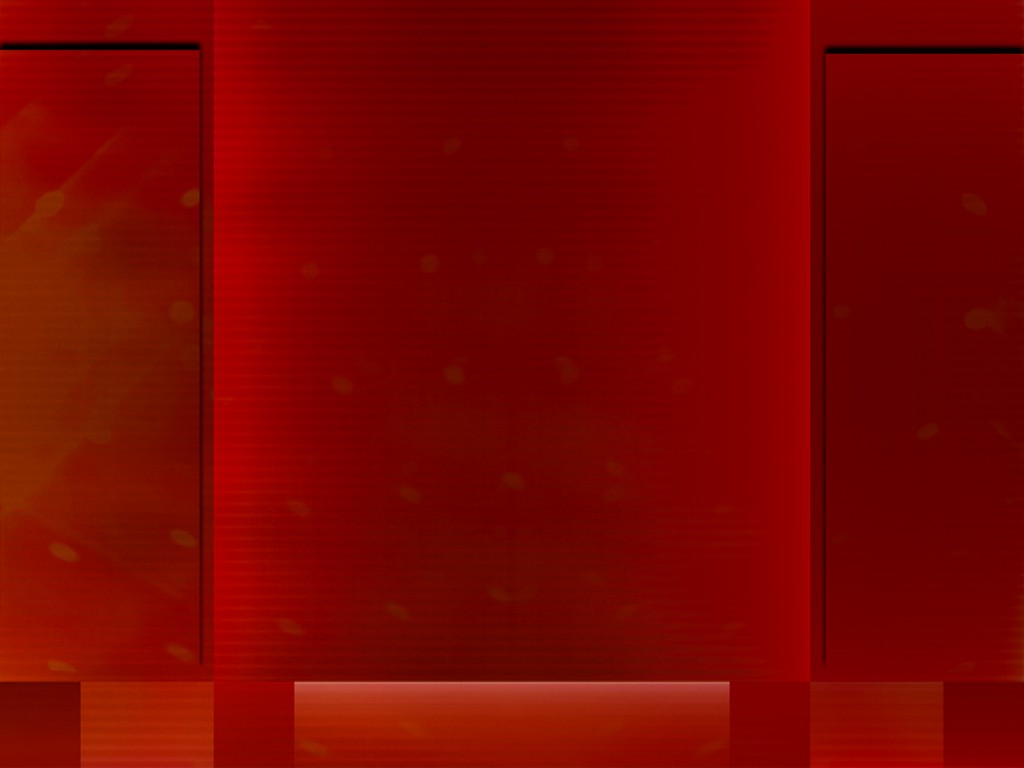 JESUS
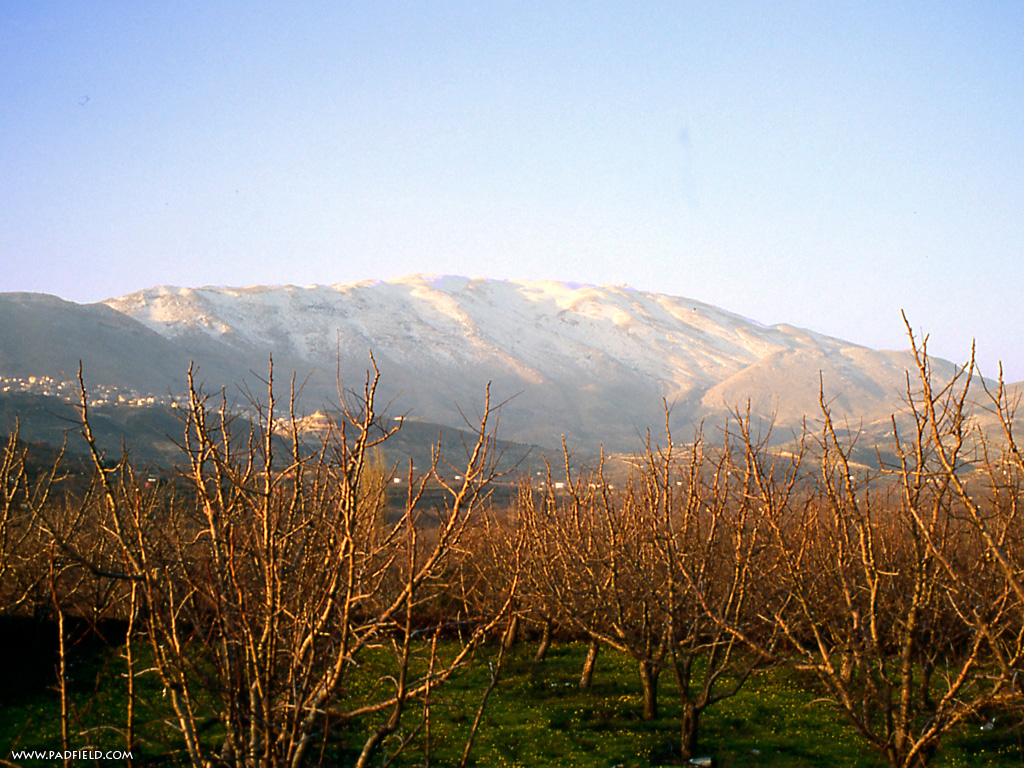 "This is My beloved Son, in whom I am well pleased. Hear Him!"
JESUS
elijah
moses
james
john
peter
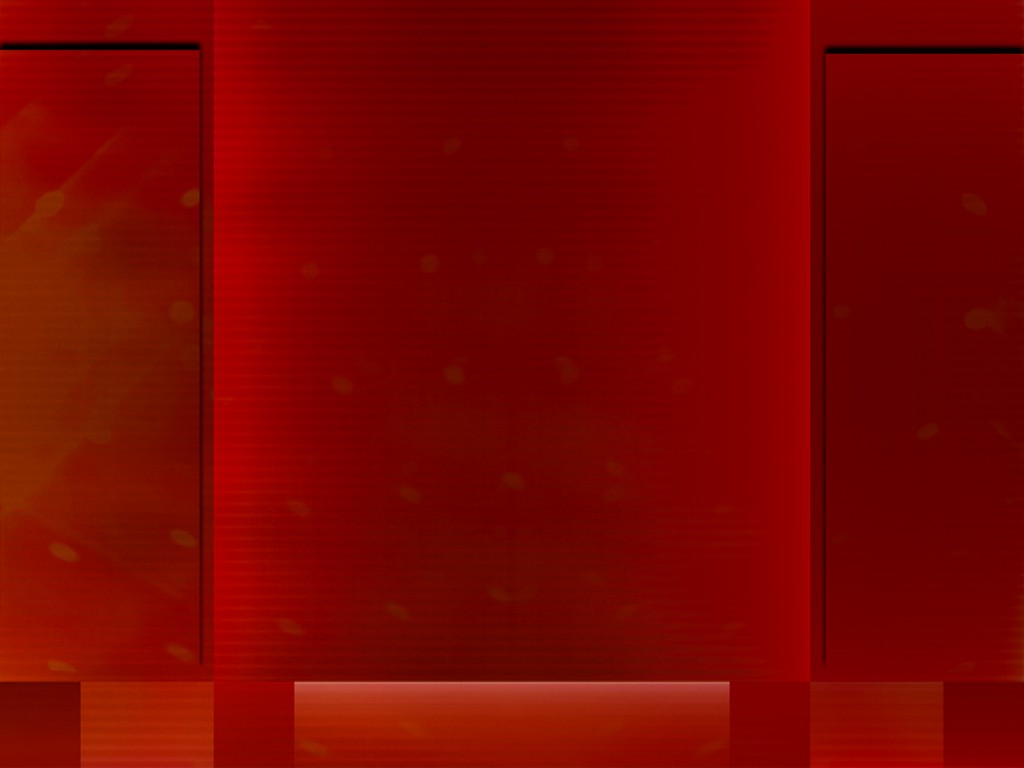 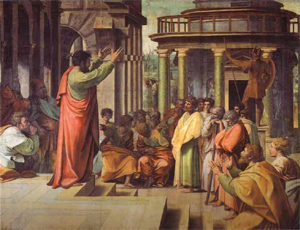 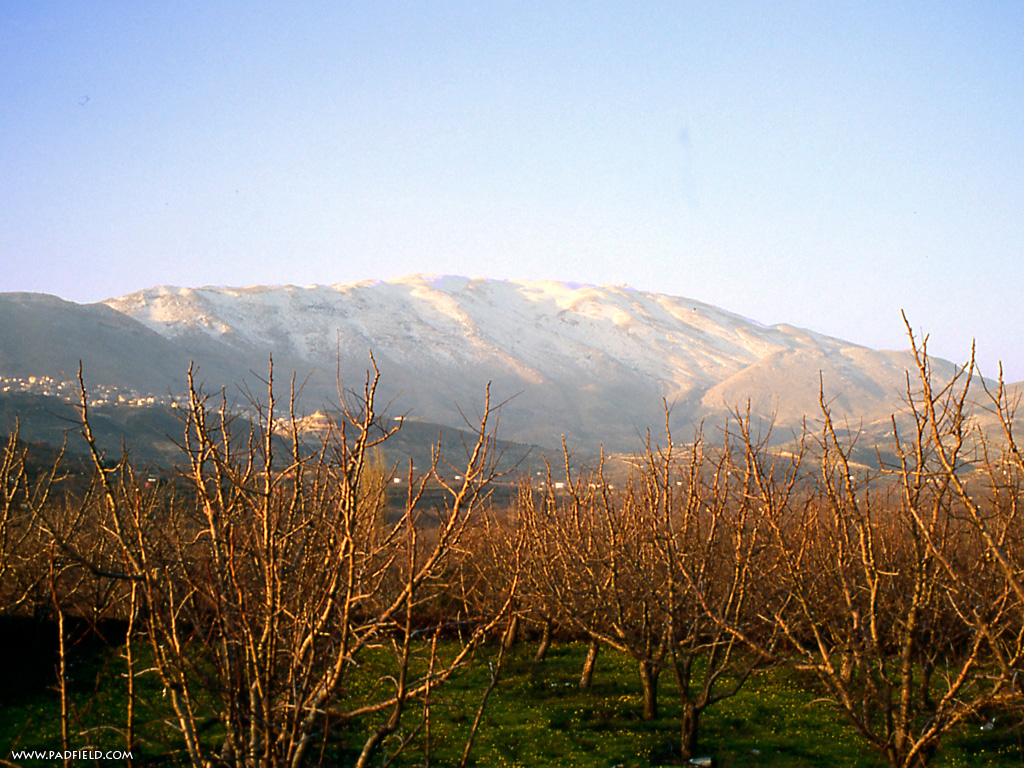 They Preached…
A Sure Gospel
     It Everywhere
     To Everyone
     In The Face Of Harsh Opposition
     What God Told Them To Preach
     Out Of Faith In Jesus The Messiah
       Their Mission Is Now Our Mission
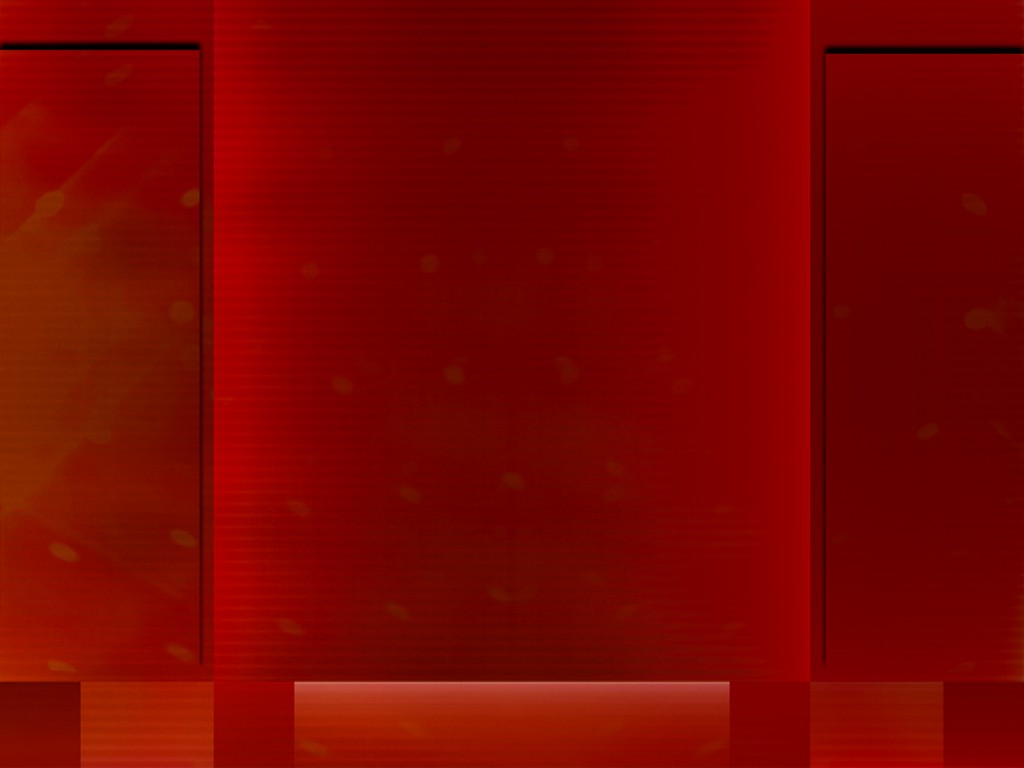 Hearts of Conviction
The Preaching of The Apostles
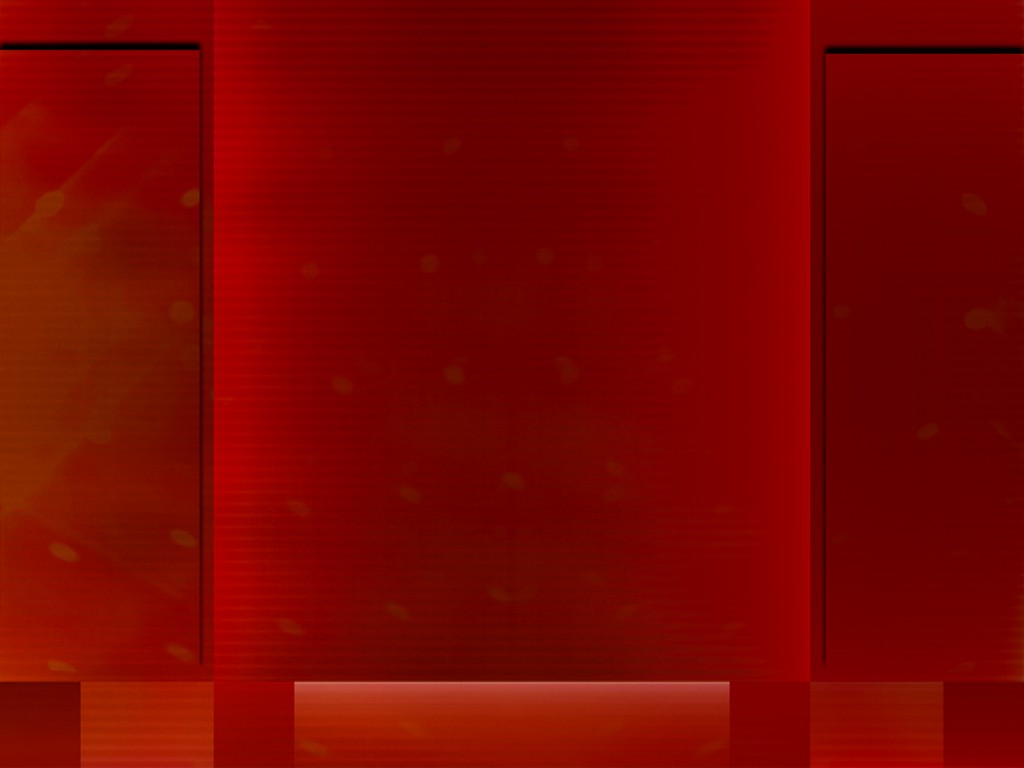 For we did not follow cunningly devised fables when we made known to you the power and coming of our Lord Jesus Christ, but were eyewitnesses of His majesty.
For He received from God the Father honor and glory when such a voice came to Him from the Excellent Glory: "This is My beloved Son, in whom I am well pleased."
And we heard this voice which came from heaven when we were with Him on the holy mountain. And so we have the prophetic word confirmed, which you do well to heed as a light that shines in a dark place, until the day dawns and the morning star rises in your hearts.
2 Peter 1:16-19